Reflections on the Coordinate Plane
Objective
I can reflect figures on a coordinate graph and explain the relationship between coordinates.
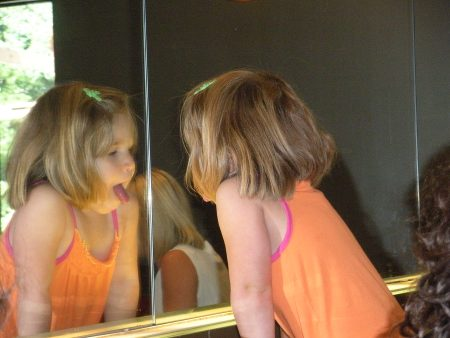 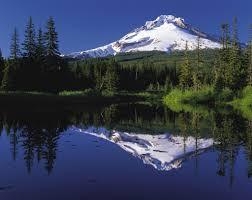 Reflections
A reflection flips a figure across a line to create a mirror image.
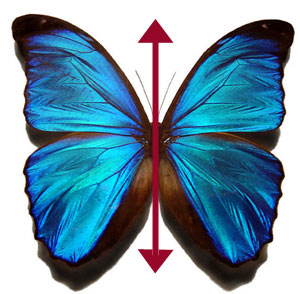 Example
Reflection y- axis
Remember the y axis is the vertical axis.
Count the distance from                                 each point to the y-axis.
Count the same distance                                         on the other side.
Plot your image points. 
A(-2, 5)                            B(-4, 1) 
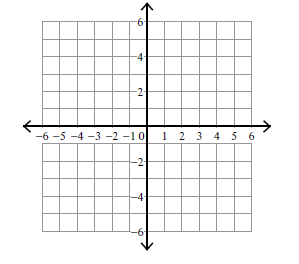 A
A’
B
B’
*Notice the numbers stayed the same, but the sign of the x value changed.
Reflection rules across y-axis:
When you reflect a point across the y-axis, the y-value remains the same, but the x-value is transformed into its opposite.

The reflection of the point (x, y) across the y-axis is the point (-x, y).
Reflection x- axis
Remember the x axis is the horizontal axis.
Count the distance from                                 each point to the x-axis.
Count the same distance                                         on the other side.
Plot your image points. 
A(2, -5)                          B(4, -1) 
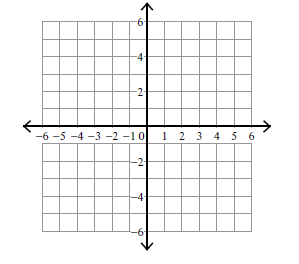 A’
B’
B
A
*Notice the numbers stayed the same, but the sign of the y value changed.
Reflection rules across x-axis:
When you reflect a point across the         x-axis, the x-value remains the same, but the y-value is transformed into its opposite.

The reflection of the point (x, y) across the x-axis is the point (x,-y).
Practice
Reflect across the y-axis

A(-3, 5)
B(-5, 2)
C(-2, 2)
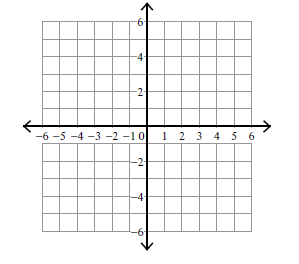 A
B
C
Practice
Reflect across the x-axis

A(2, 4)
B(5, 4)
C(5, 1)
D(2, 2)
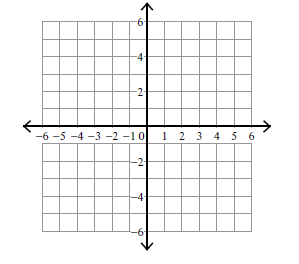 B
A
D
C